AP STATS: WARM UP:.
1.) A sharpshooter normally hits the target 70% of the time
a.) Find the probability that her first target hit is on the third shot.


b.) Find the mean and the standard deviation of this geometric distribution.
2.)(A review problem from 8.1).  Mr. Young has determined that it has recently become extremely
rare for all 18 of his AP Stats students to be in class on any given day.  The probability that any 
given student is present is 93% on any day. Let X be the number of students who are present 
tomorrow. What is the probability that all 18 students will be present? 

What is the probability that 16 or more students will be there?
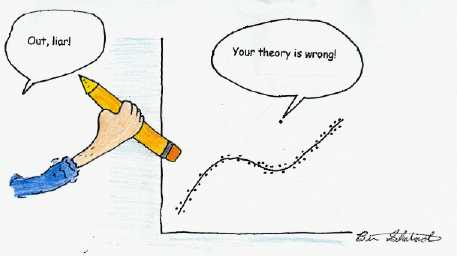 Prob Distribution
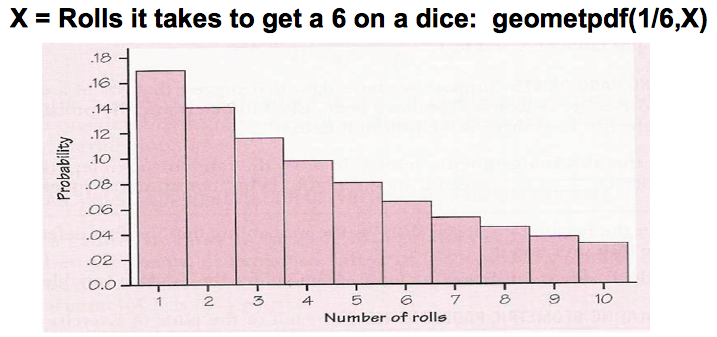 What is the probability that it will take at most 5 rolls to get a 6? 
Geometcdf(
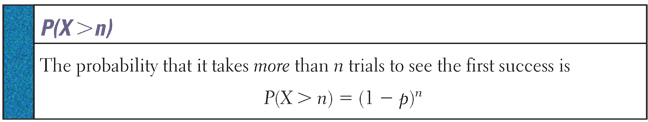 Example: Rolling a Die
A game consists of rolling a die. The event of interest is rolling a 3. The event is called a success. The random variable X = the number of trials until a 3 occurs.


What is the probability that it takes more than 6 rolls to observe a 3?
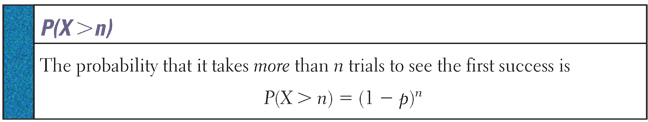 Example 8.48 p.550
The State Department is trying  to identify an individual who speaks Farsi to fill a foreign embassy position.  They have determined that 4% of the applicant pool are fluent in Farsi. 

a).  If applicants are contacted randomly, how many individuals can they expect to interview in order to find one who is fluent in Farsi?


b).  What is the probability that they will have to interview more than 25 until they find one who speaks Farsi?
8.2 Quiz In Groups
Not Counted… Just for practice! Then start your HW: 8.63, 8.65, 8.67
Tomorrow we will review Chapter 8 by playing a review game. Monday, chapter test
on chapter 8.

There will be 4 rounds.

Multiple Choice
Speed Round
Family Feud
Trivia